МАДОУ Детский сад №69 Октябрьского района городского округа г. УфаУчастие в конкурсе лучших управленческих практик, реализуемых в рамках Десятилетие детства. Номинация «Безопасность детей»
Авторы: В.А. Частоступова
               Е.А.Афанасьева
               Л.П.Ширяева.
Реализация программы по безопасности жизнедеятельности дошкольников «Безопасное детство» реализована по трем направлениям: 
1. Работа с детьми
2. Работа с родителями
3. Работа с педагогами
Работа с детьми
Знает каждый из детей, нету правила мудрей:
«Правила дорожные, соблюдать положено!»
Цикл занятий «Дорога и ее правила»
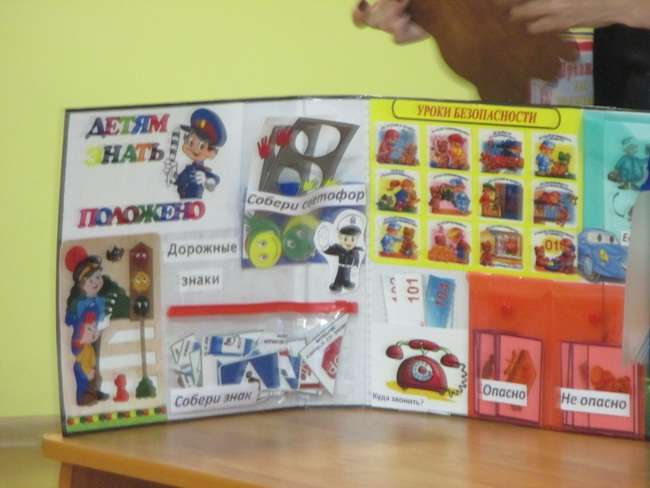 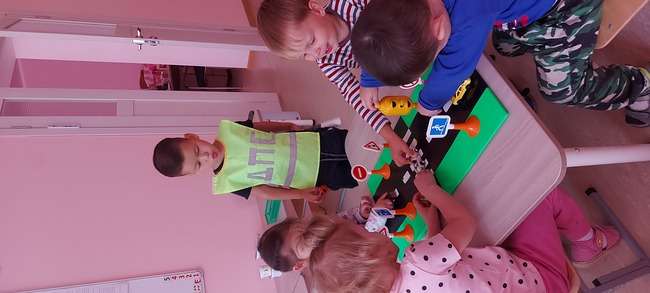 Работа с детьми
Цикл занятий «Наш друг светофор», «Я пешеход, я — пассажир в автомобиле»
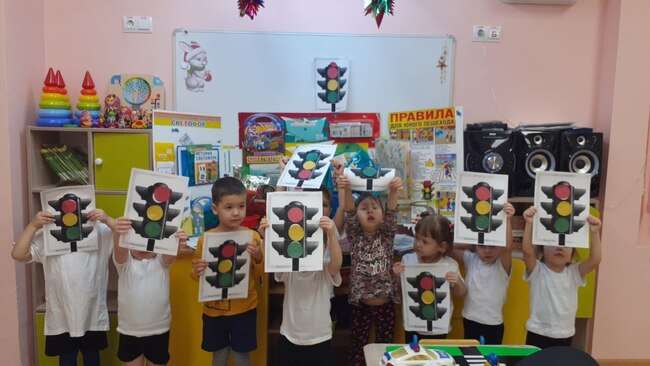 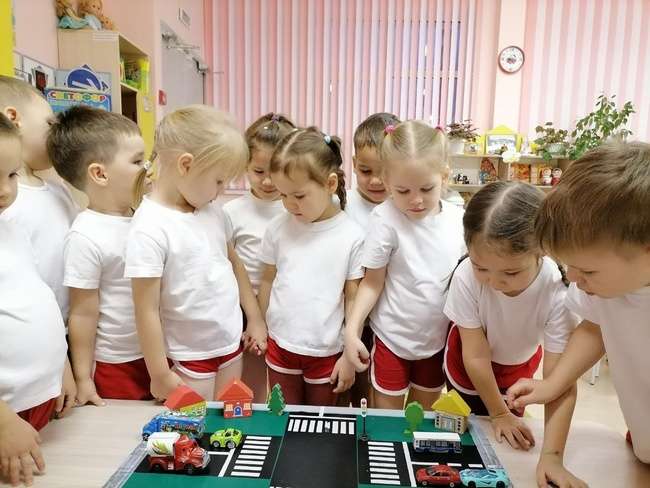 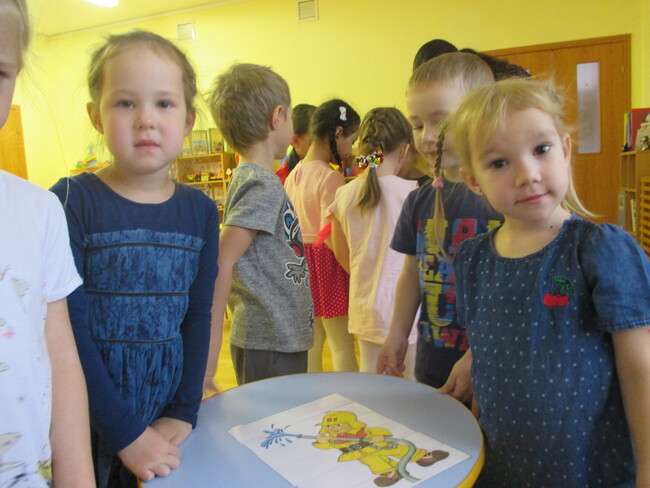 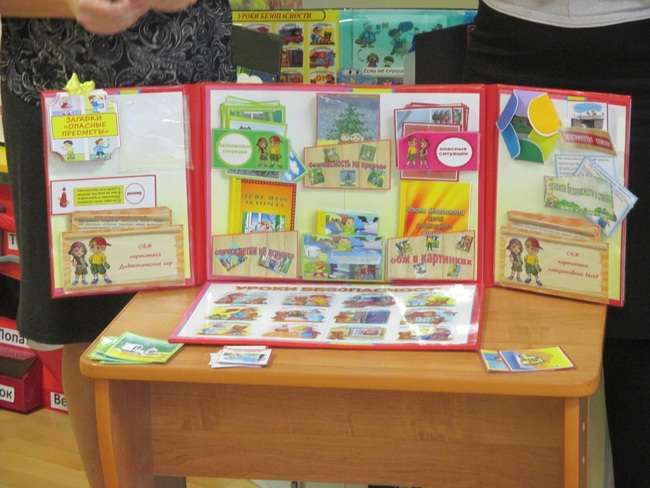 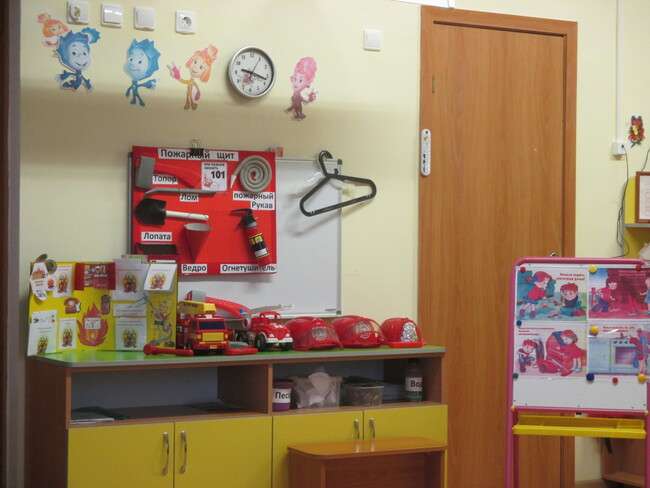 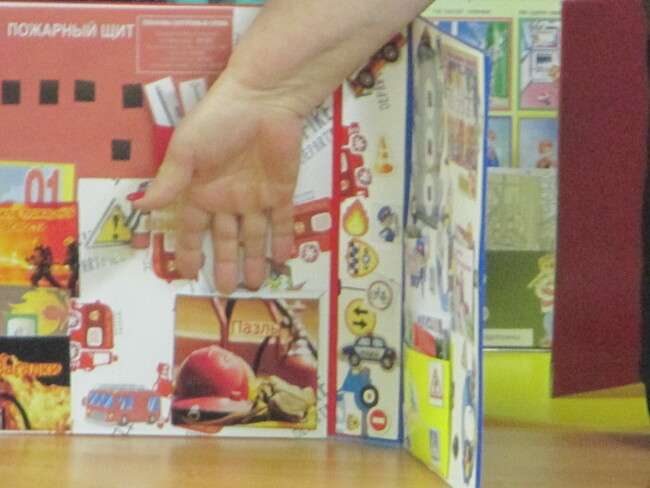 Работа с родителями
Поведение родителей определяет поведение детей. Пропаганда правильного поведения родителей на дорогах города — соблюдение дошкольниками ПДД.
 (Для работы с родителями были разработаны консультации, буклеты, которые размещены на сайте ДОУ)
Работа с педагогами
«Знаешь ПДД сам — расскажи другим!» «Соблюдение правил безопасности жизнедеятельности детей — норма жизни».
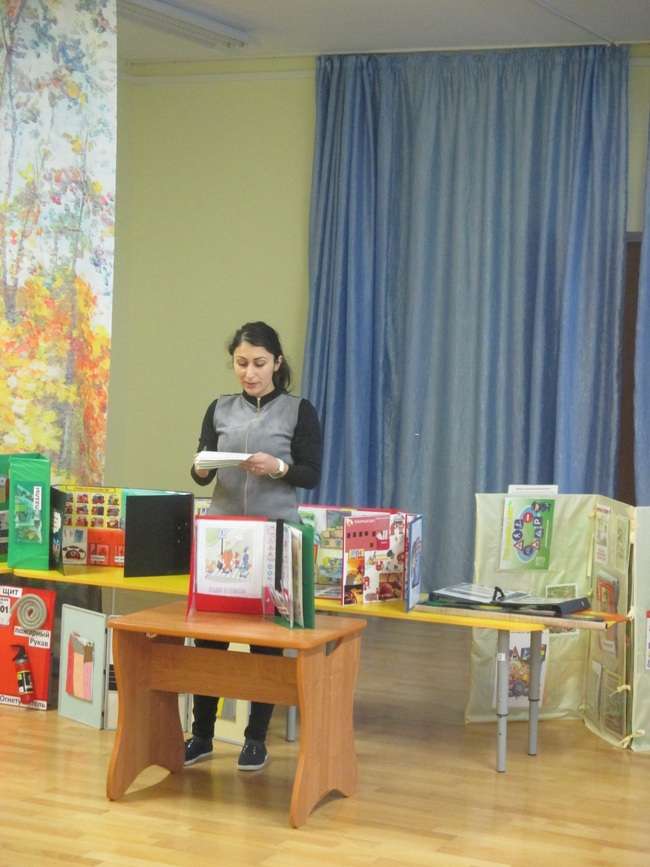 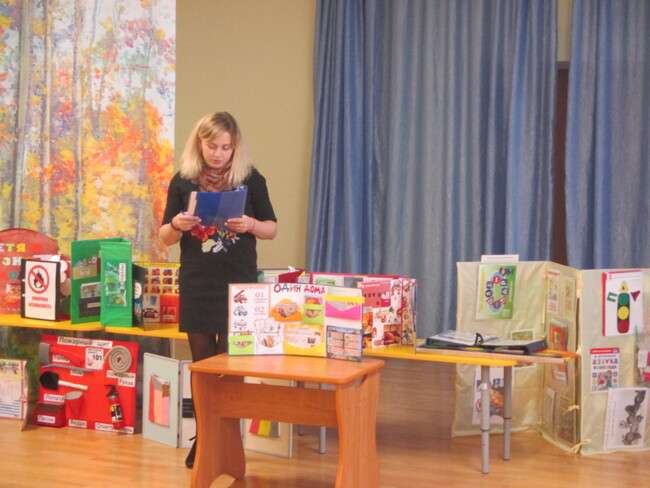 Работа с педагогами
«Знаешь ПДД сам — расскажи другим!» «Соблюдение правил безопасности жизнедеятельности детей — норма жизни».
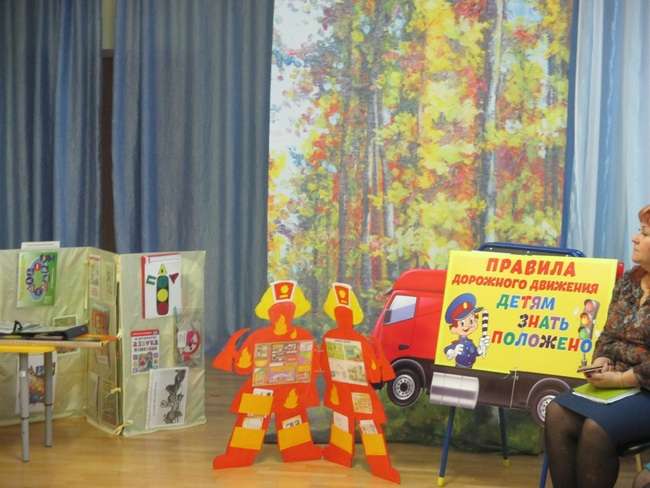 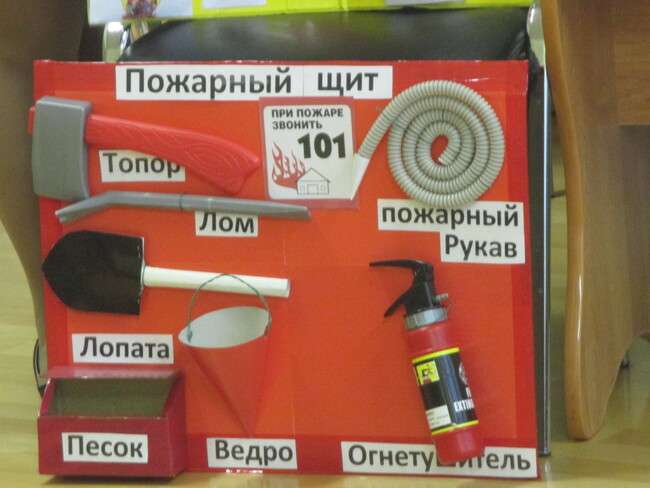 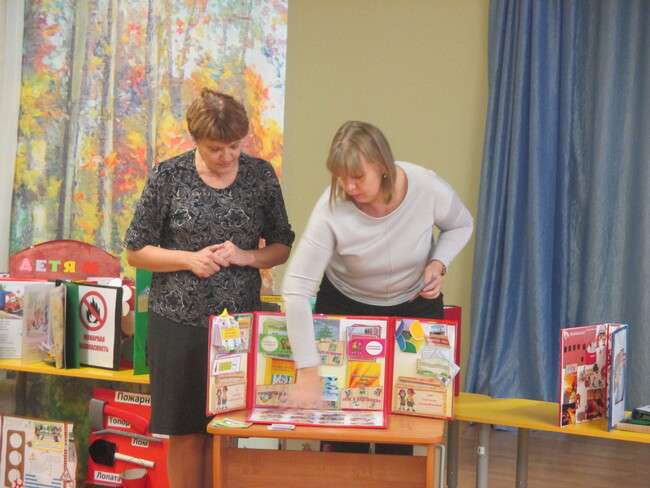 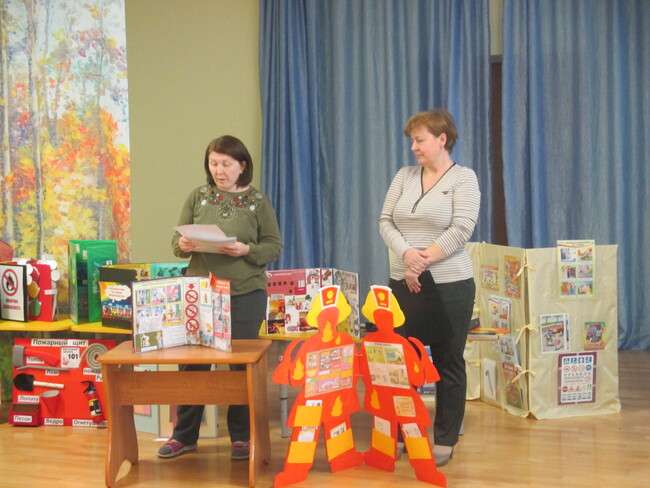 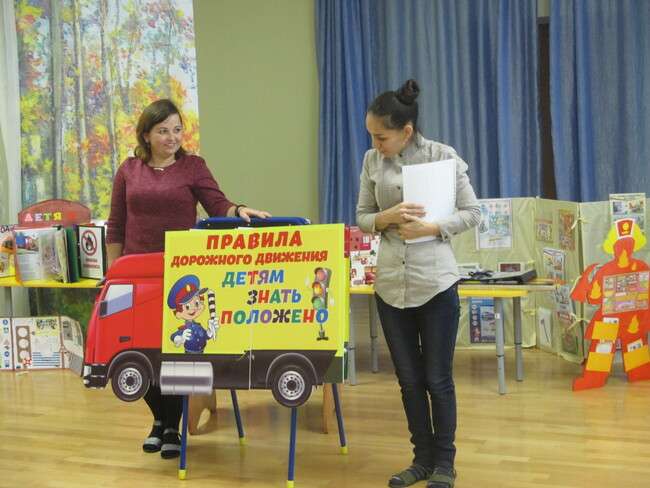